Data denial experiments to support mean state uncertainty determination & validation of ERA6 

Bill Bell 

ECMWF, Reading, UK
ITSC-24, Tromso
1
Introduction & Aims
Data denial experiments (Climate-1 Action from ITSC-23) were carried out to support:

Establishing the sensitivity of the reanalysis mean state to changes in the observing system;

The determination of mean state uncertainties.

To help identify those sensors which could be withheld from ERA6 to provide observation space 
     validation of ERA6 mean state uncertainties 


The following experiments carried out in the ECMWF IFS :

Control (full system)
Control – NOAA-20 CrIS
Control – NOAA-20 ATMS
Control -  GMI

Experiments carried out during 1st November 2018 – 25th March 2019
Possible approaches to determining mean-state uncertainty
The model component
 
Defined here as -  “uncertainty in mean state arising from uncertain model parameters and forcings”
Changes in time, due to the changing observing system

OSEs with perturbed model parameters & alternative choices of forcings
Key model parameters?  - draw  upon experience of EPS and climate modelling communities
Sample time dependence using paired down modern observing system, or run in past epochs
Um(x)
Sample time dependence due to changing observing system
Spread in mean state due to different plausible* model error 
parameters & model forcings
2020
1950
Perturbed by magnitudes consistent with documented uncertainties and/or  
     giving rise to no significant degradation in forecast skill in OSEs
Possible approaches to determining mean-state uncertainty
The observing system component
 
Defined here as -  “uncertainty in mean state arising from uncorrected biases in the observing system & choice of observing system configuration”

OSEs with different plausible configurations of observing system, for each epoch
Simplest approach: withdraw ‘redundant’ components of observing system and evaluate change in the mean state (next slide) 
Other factors:  choice of observational data, bias model, QC/thinning, observation errors, …
Uo(x)
mimic earlier epochs using thinned version of modern observing system
Spread in mean state due to different plausible 
configurations of the observing system
2020
1950
Validating the mean state uncertainties
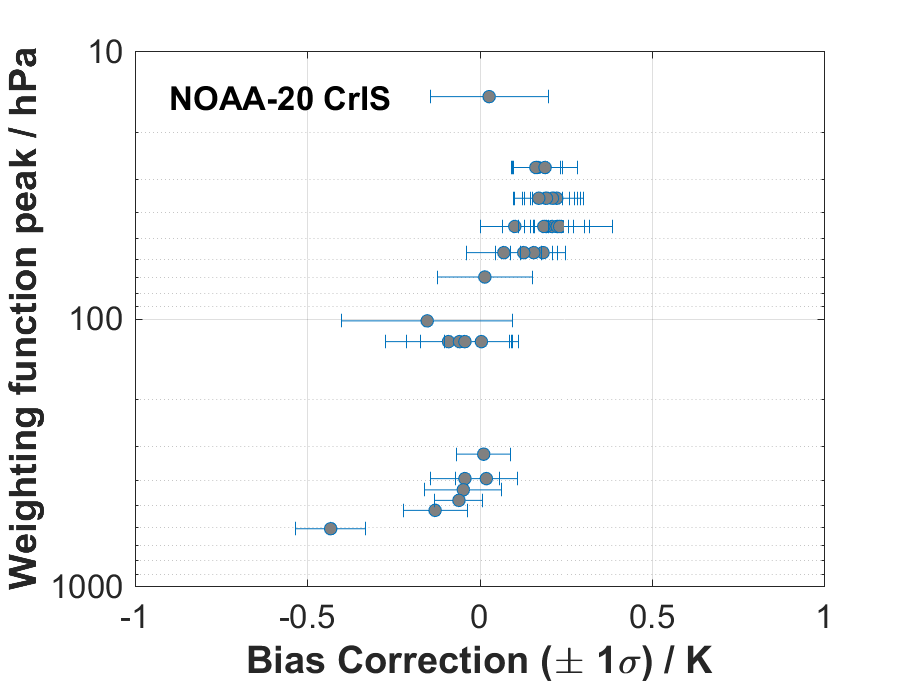 Several  components of the observing system 
could be considered ‘reference’ quality:

GNSS-RO - direct traceability chain to time standards
GRUAN radiosondes – available post-2010 in numbers
CrIS -  well characterised uncertainties
GMI – reference MW imager mission

Use (a subset of) these observations passively 
(i.e. withhold from the analysis) to assess
the uncertainty estimates from a benchmark period in 
the ERA6 reanalysis (~ 2010-2020, or 2015-2025)

Benchmark*  -  defined in this context as 
“ associated with robustly defined uncertainties
ideally validated through comparison with traceable independent 
measurements ” 

(borrowed from CLARREO, TRUTHS 
mission concepts)
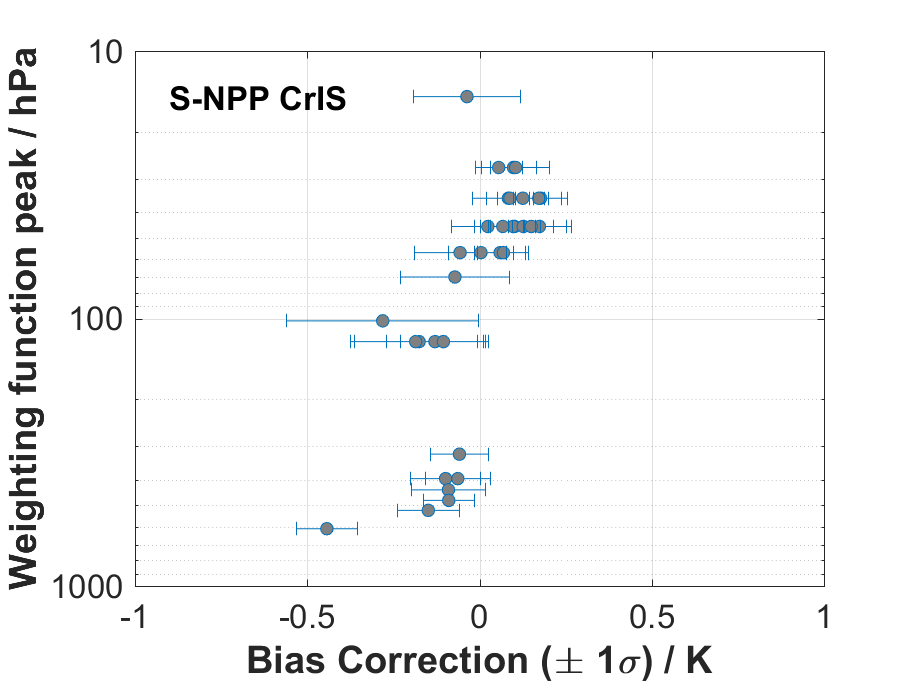 Error bars show 
      standard  deviation of 
       the applied bias 
       correction for all obs
       in the cycle

Bias corrections for 
        CrIS mostly 
      smaller than the
      radiometric 
      uncertainties  (±0.14K)
Impact on mean temperatures and humidities
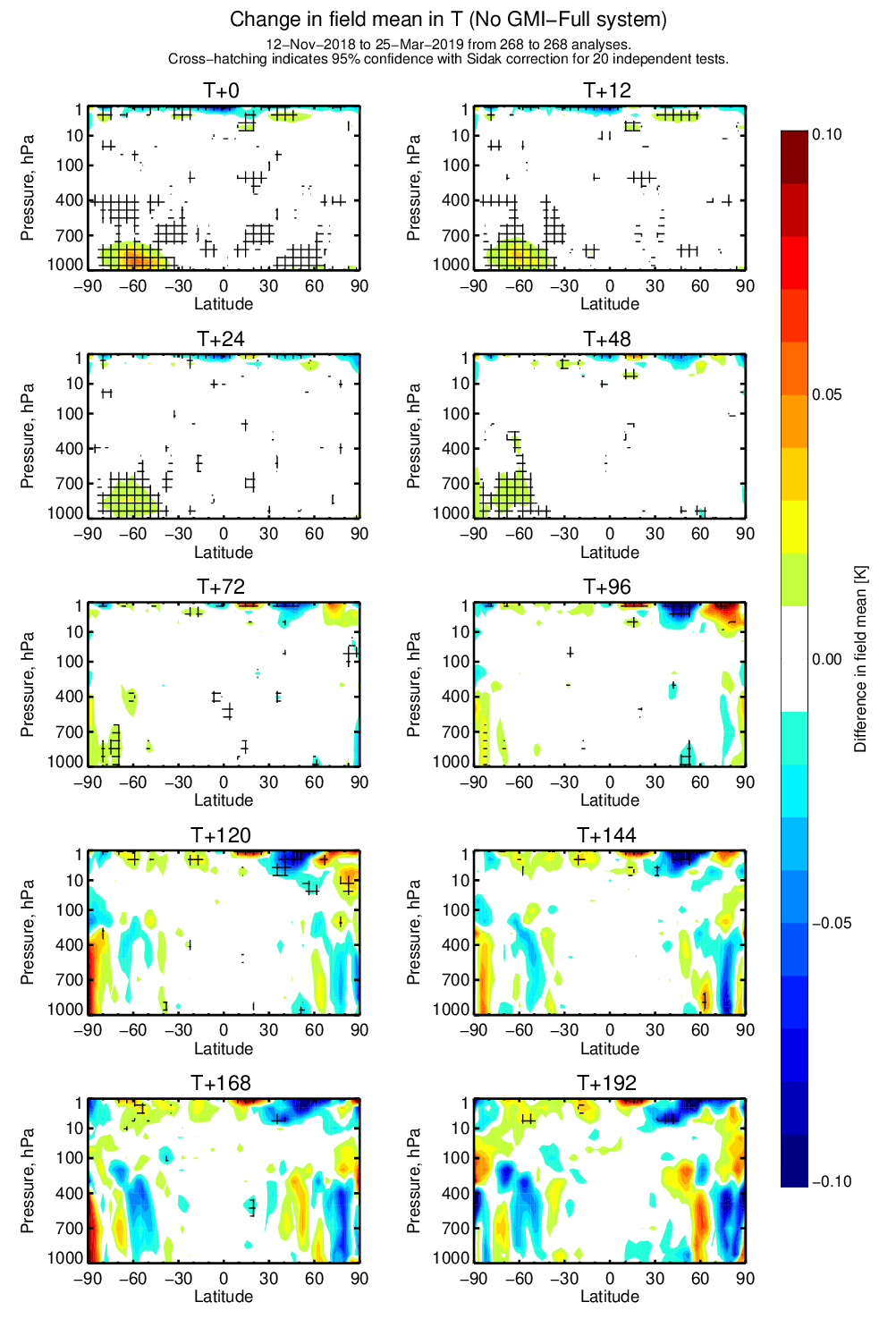 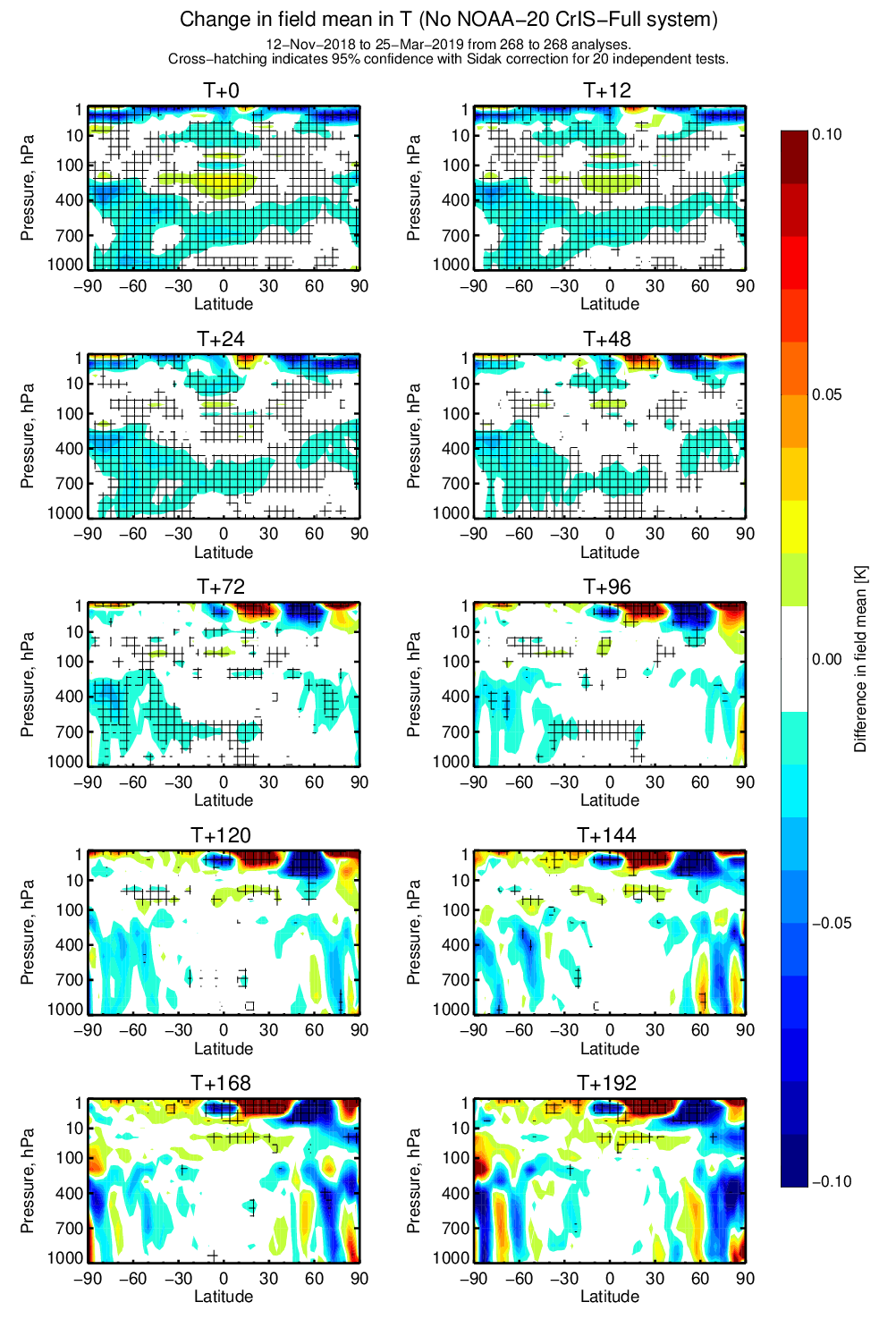 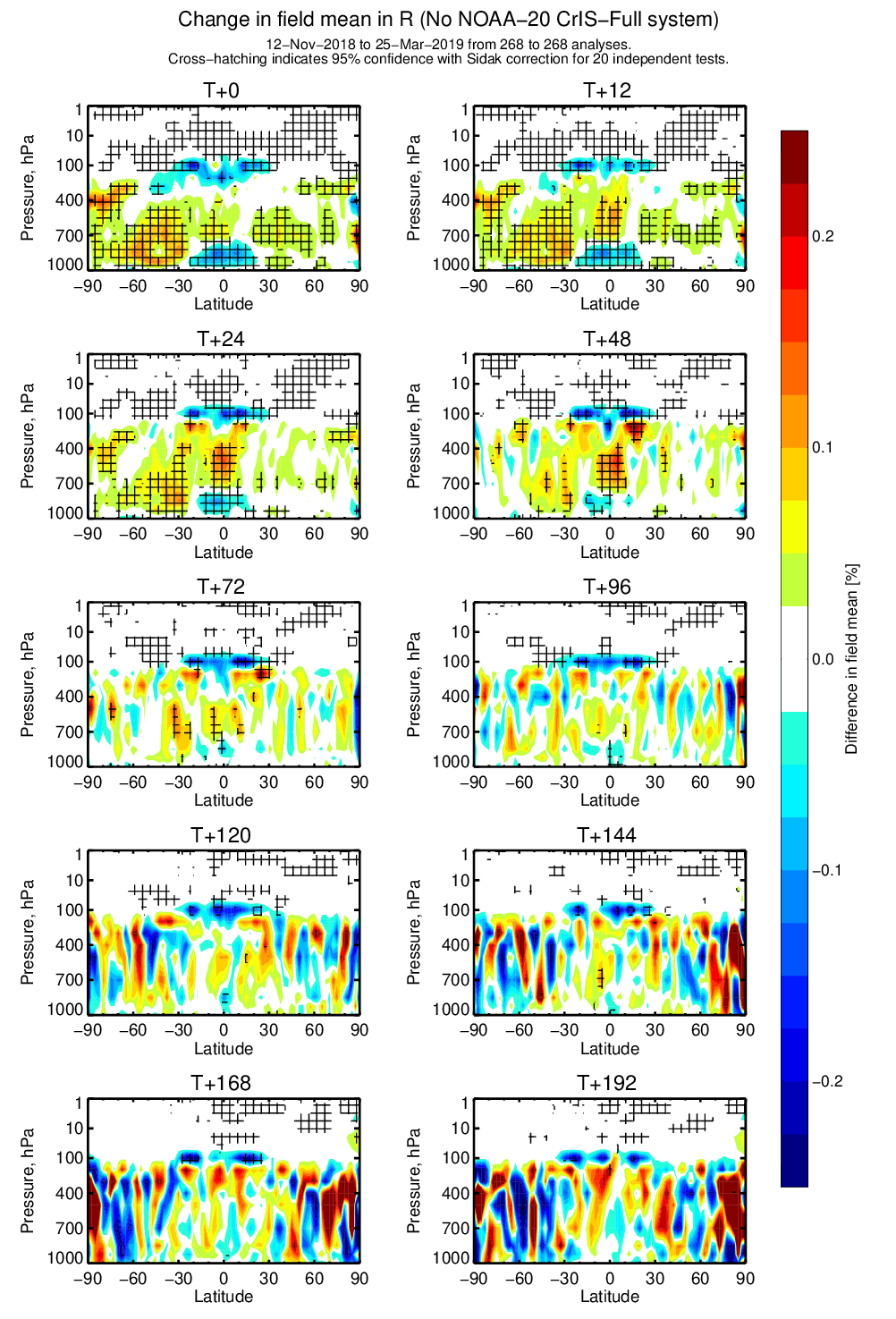 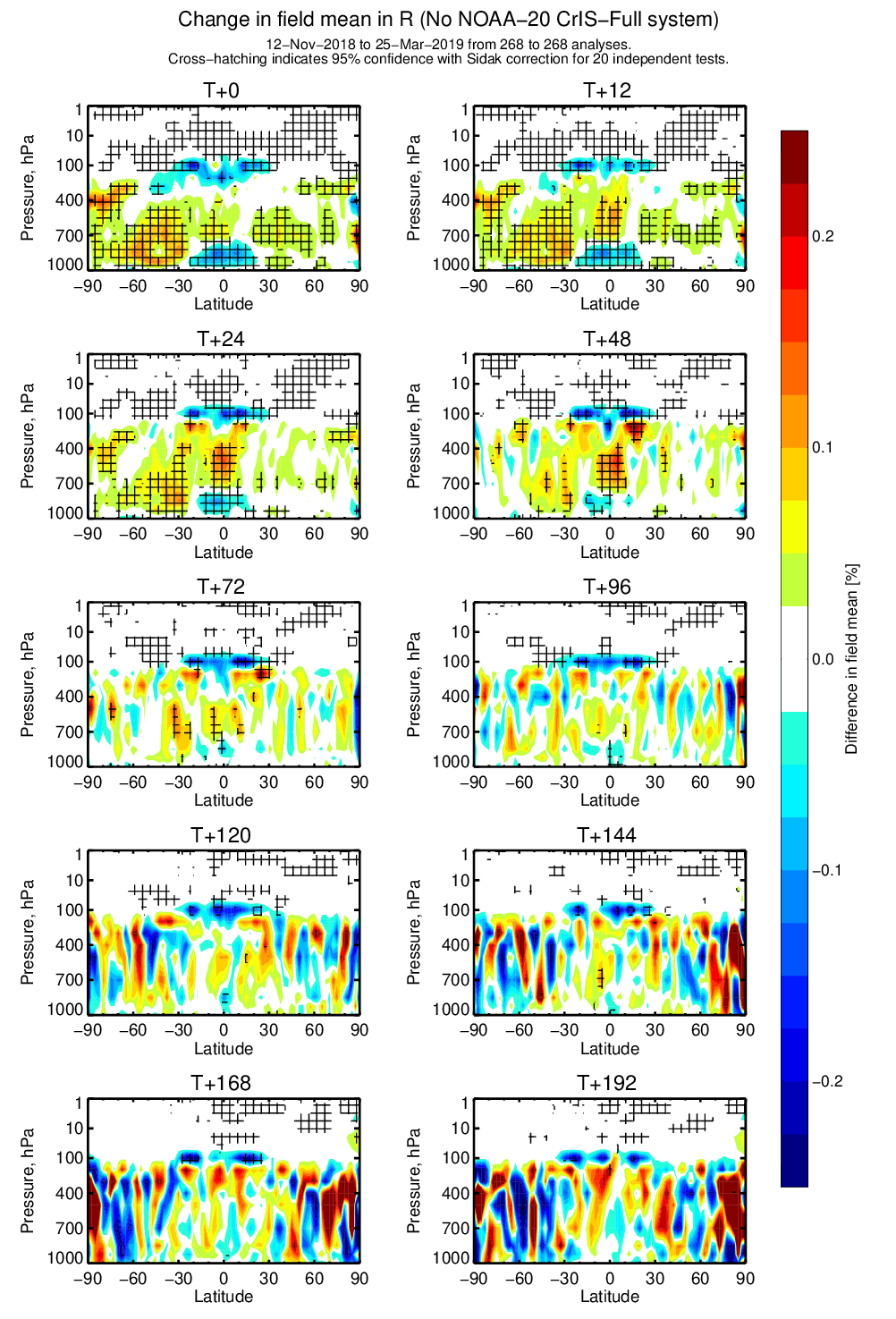 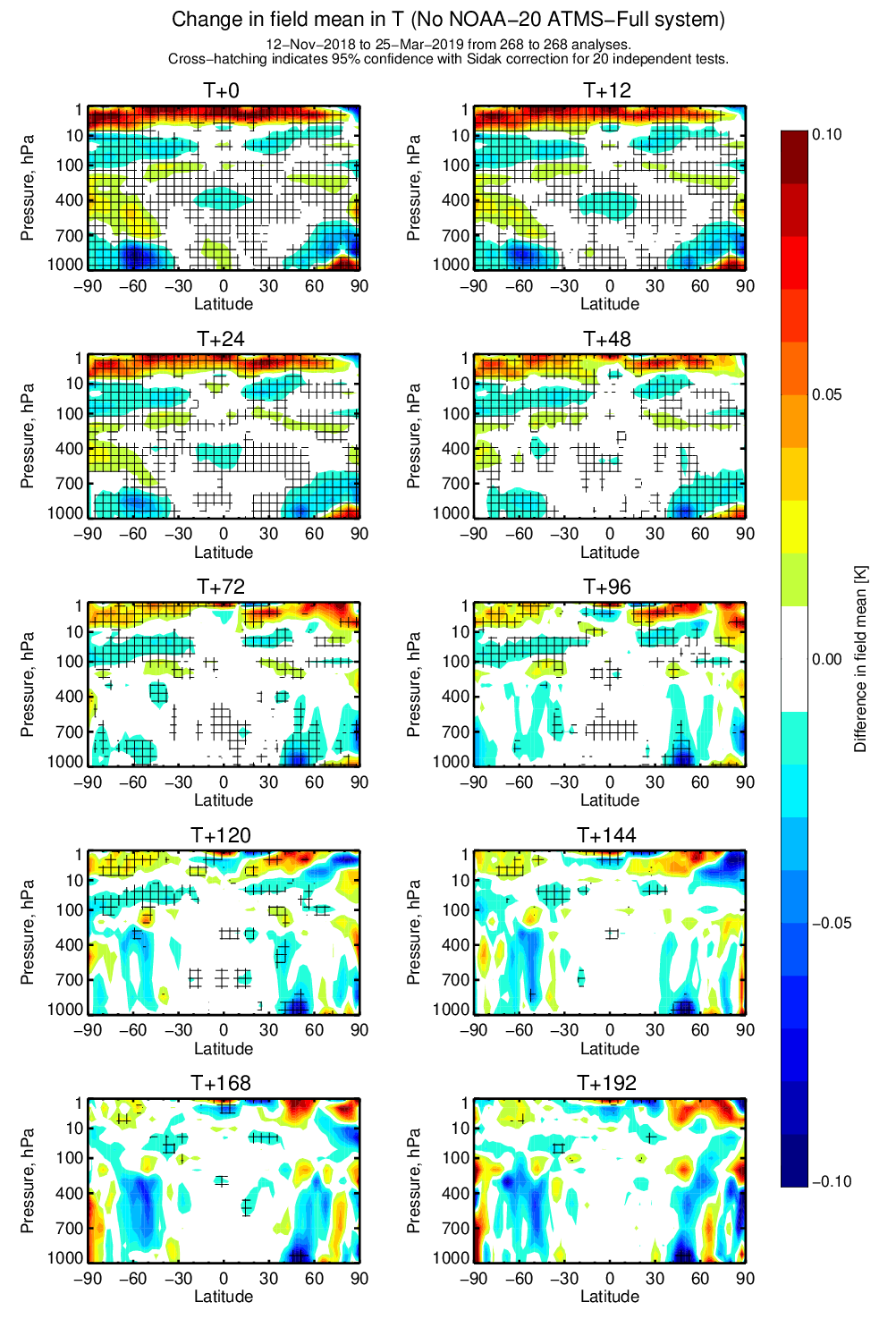 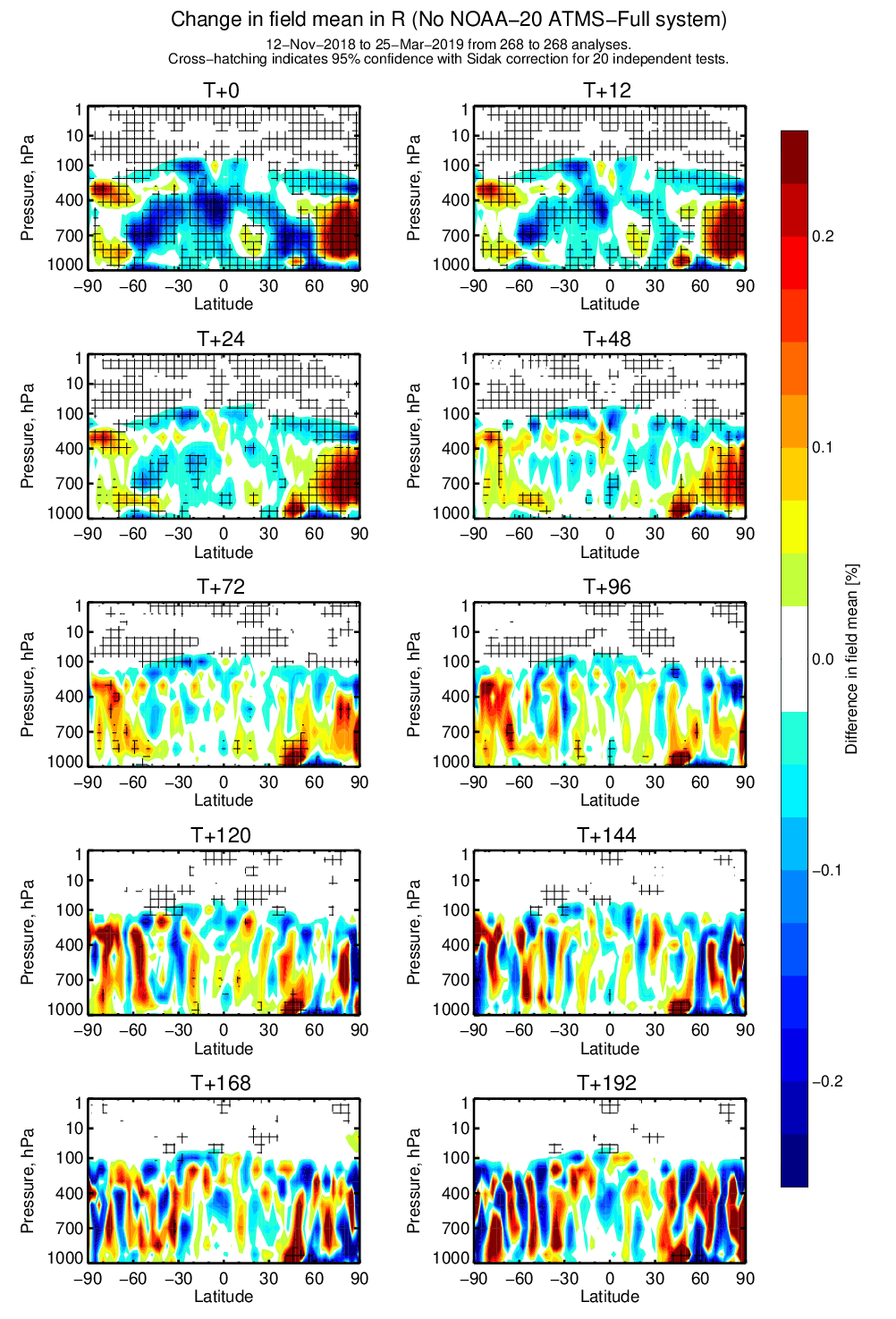 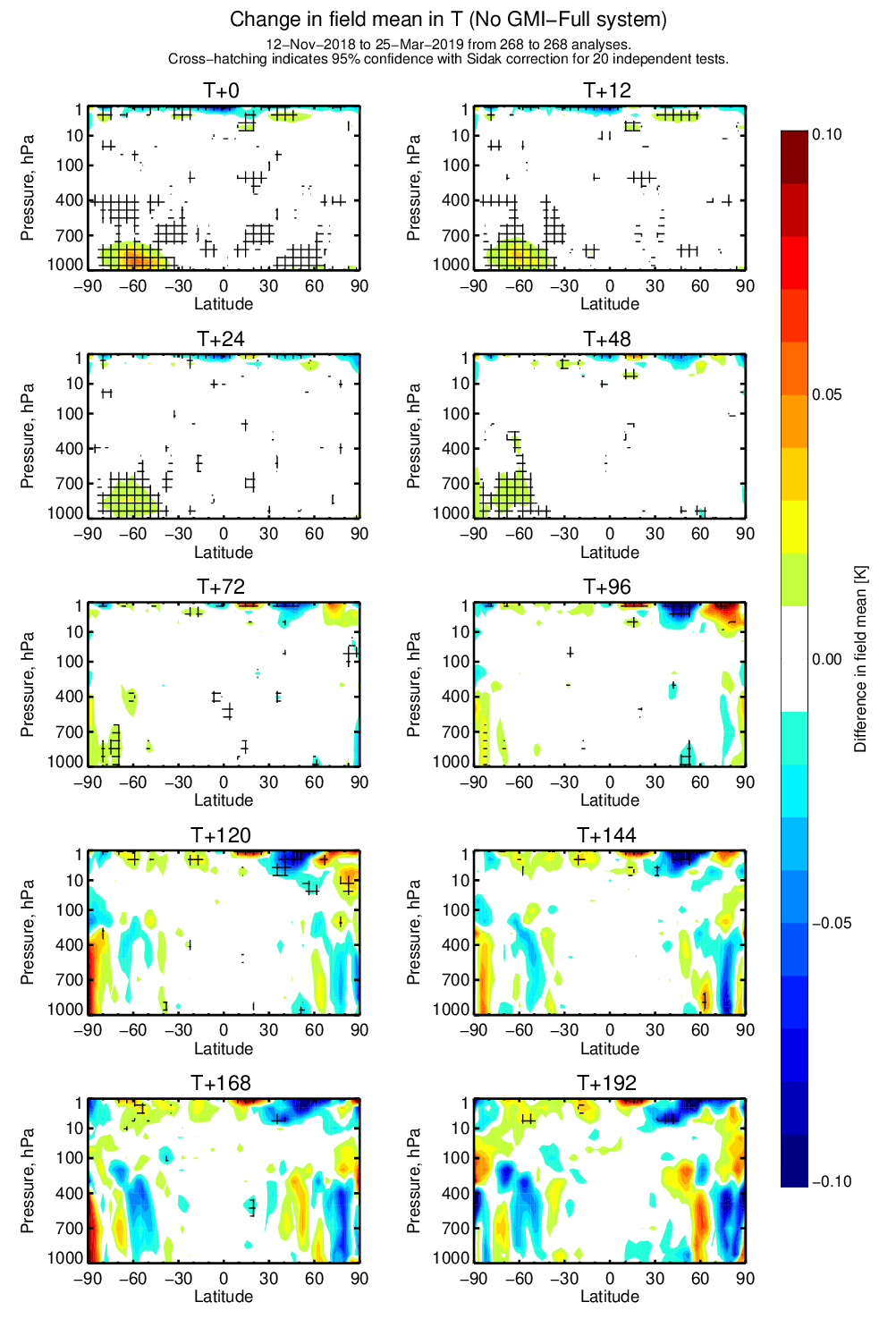 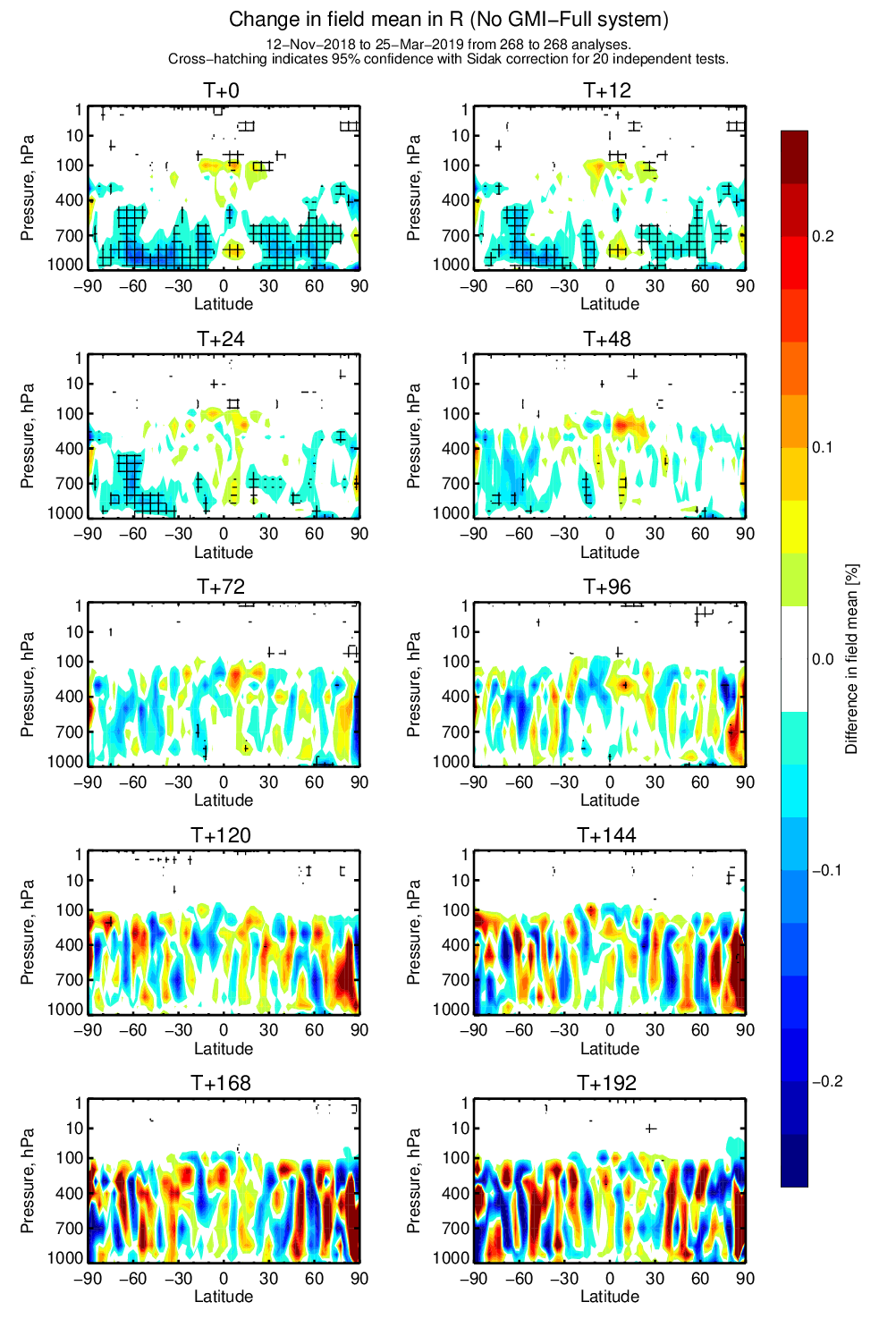 Analysis and background fits to AMSU-A observations
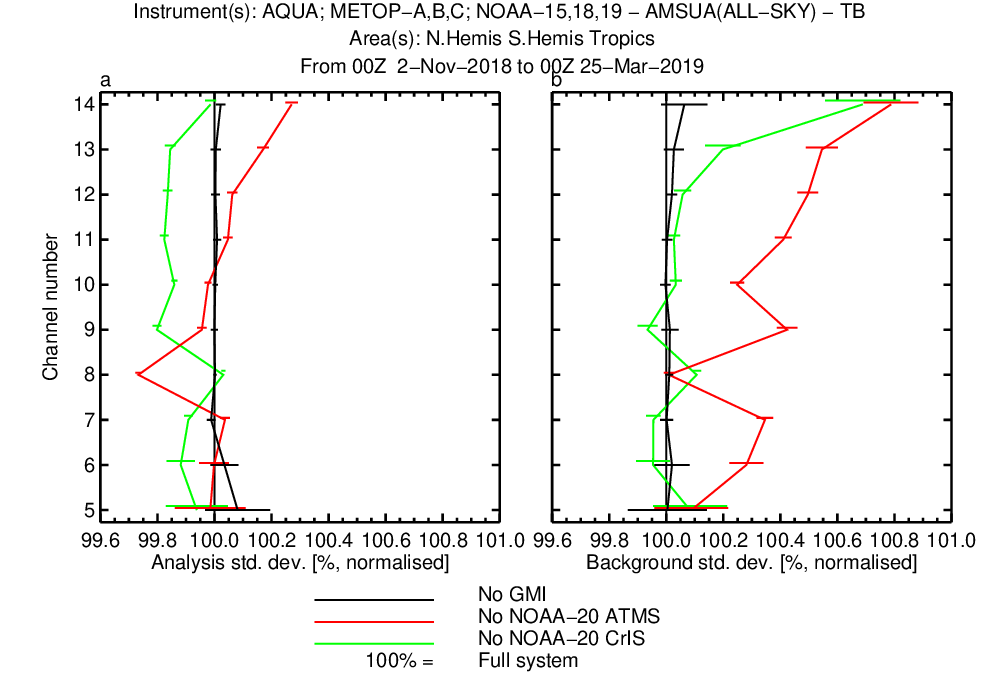 Background fits to radiosonde temperature observations
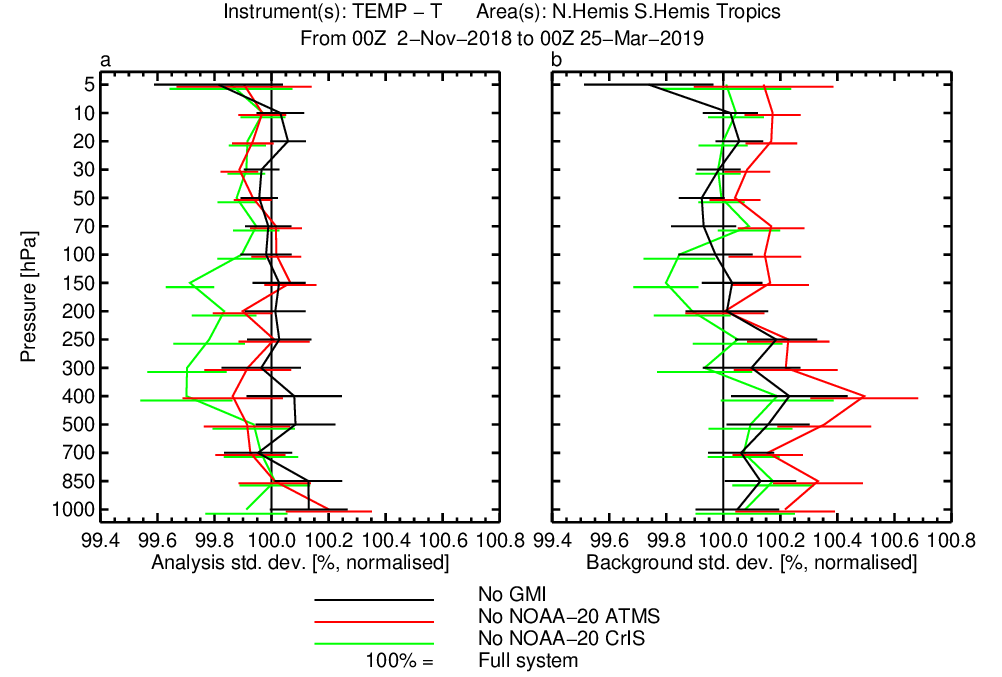